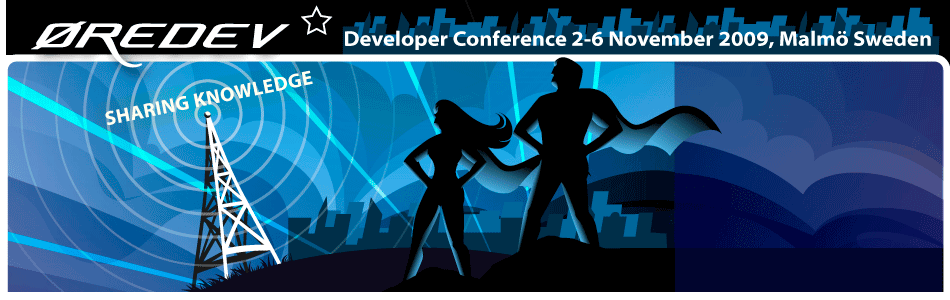 NHibernate: From Principle to Practice
Steve Bohlen
E-Mail: sbohlen@gmail.com
Blog: http://blog.unhandled-exceptions.com
Twitter: @sbohlen
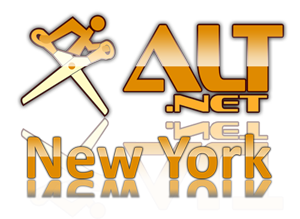 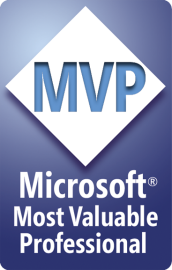 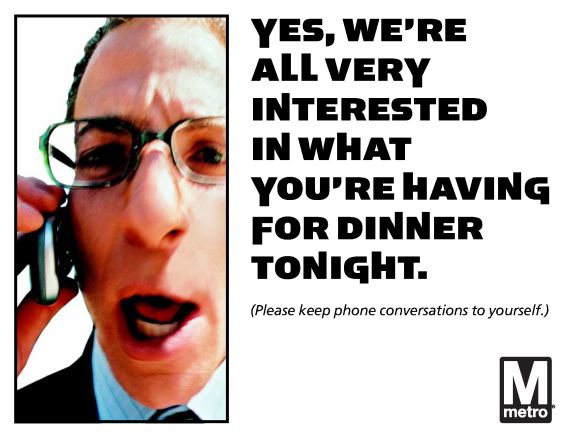 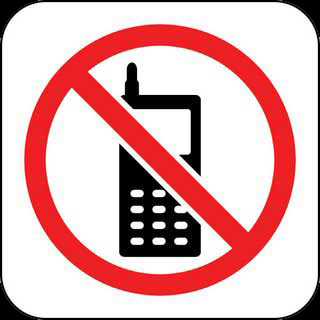 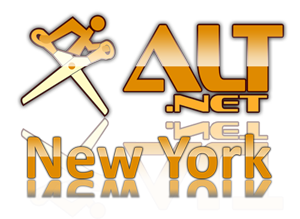 Steve Bohlen
Nearly 20 years developing software
LISP, Pascal, C/C++, VB, VB.NET, C#
Co-Founder, NYC Alt.Net User Group http://nyalt.net
Contributor: various OSS projects
	http://www.summerofnhibernate.com
blog: http://blog.unhandled-exceptions.com
e-mail: sbohlen@gmail.com
twitter: @sbohlen
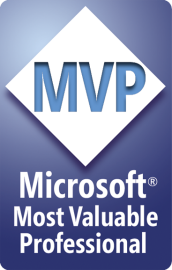 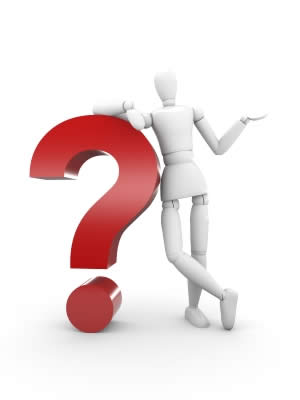 Summer of NHibernate
Session 01:	Setup and Basic Usage Pattern
Session 02:	Exploring Query Methods and Syntax
Session 02a:	Exploring Query Methods and Syntax
Session 03:	Exploring INSERT, UPDATE, and DELETE Semantics
Session 04:	Exploring Transactions and Concurrency
Session 05:	Modeling Foreign-Key Relationships in NHibernate
Session 06:	Advanced Querying of Child Collections
Session 07:	Exploring m:n Relationships, Views, and Components
Session 08:	Techniques for Data-Driven Modeling
Session 09:	Effective Model-Driven Schemas
Session 10:	Stored Procedures and Interceptors
Session 11:	Modeling Inheritance in the Database
Session 12:	Detached Objects, Detached Criteria, working without a Session
Session 13:	Managing Session Lifecycle in a Stateless Web Application
Session 14:	Migrating to NHibernate 2.0 and further Exploration
http://www.SummerOfNHibernate.com
Oredev2009: Efficiency
“Persistence is a solved problem.”

“Having your client pay you to write data-access code in this day and age is a form of robbery!”

As developers, we’re constantly re-inventing data-access code and getting paid to do it! 
Data Access is Uninteresting
Not a differentiator!
The Business Value is in the Distinctions!!!
Oredev2009 Theme: Efficiency
Summer of NHibernate
Session 01:	Setup and Basic Usage Pattern
Session 02:	Exploring Query Methods and Syntax
Session 02a:	Exploring Query Methods and Syntax
Session 03:	Exploring INSERT, UPDATE, and DELETE Semantics
Session 04:	Exploring Transactions and Concurrency
Session 05:	Modeling Foreign-Key Relationships in NHibernate
Session 06:	Advanced Querying of Child Collections
Session 07:	Exploring m:n Relationships, Views, and Components
Session 08:	Techniques for Data-Driven Modeling
Session 09:	Effective Model-Driven Schemas
Session 10:	Stored Procedures and Interceptors
Session 11:	Modeling Inheritance in the Database
Session 12:	Detached Objects, Detached Criteria, working without a Session
Session 13:	Managing Session Lifecycle in a Stateless Web Application
Session 14:	Migrating to NHibernate 2.0 and further Exploration
http://www.SummerOfNHibernate.com
Summer of NHibernate
Session 01:	Setup and Basic Usage Pattern
Session 02:	Exploring Query Methods and Syntax
			-break-
Session 03:	Exploring INSERT, UPDATE, and DELETE Semantics
Session 04:	Exploring Transactions and Concurrency
Session 05:	Modeling Foreign-Key Relationships in NHibernate
Session 06:	Advanced Querying of Child Collections
			-break-
Session 07:	Exploring Components
Session 08:	Modeling Inheritance in the Database
Session 09:	Detached Criteria (if time!)
http://www.SummerOfNHibernate.com
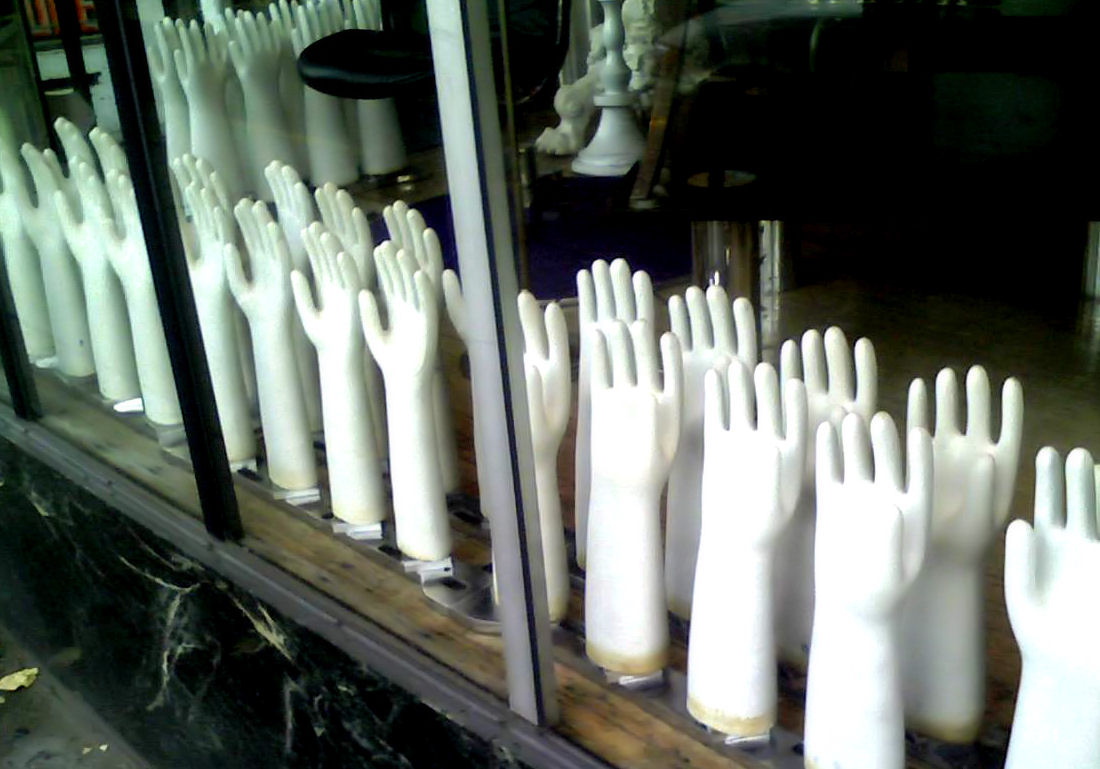 Understanding The Problem
Object-Relational Impedance
Naming
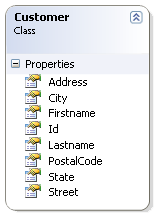 Complex Object Models
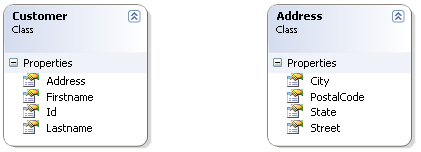 Relationships
Relationships
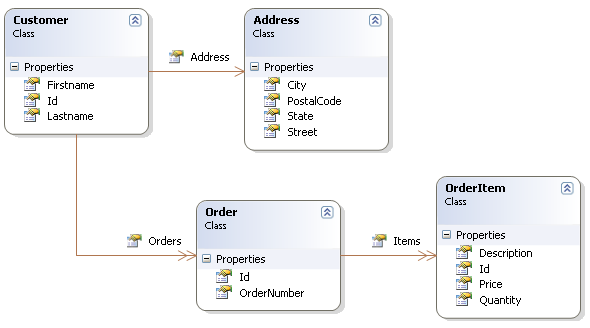 Validation
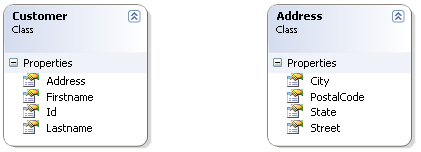 Why NHibernate?
The Case for Abstractions
Leaky Abstraction Graph
Concepts
Getting Started
Concepts: Unit of Work
Unit of Work
A ‘workspace’ within which I can do anything I want
A Unit of Work either succeeds for fails as a unit
Conceptually, database transactions are like this
In NHibernate, this is natively provided for in the ISession class
Conceptually provided for in ADO.NET as the Dataset
I make changes (insert, update, delete) to the dataset and then call .Update() on the dataset
Changes are either accepted or rejected as a whole
Concepts: ISession
In NHibernate the Unit of Work construct is the ISession implementation
Open a session
Do some work
session.Save(…)
session.Delete(…)
Commit the session
session.Flush(…)
But How do I get a Session?
The ISessionFactory!
Concepts: ISessionFactory
ISessionFactory builds ISession
sessionFactory.OpenSession(…)
Once you have it, go to work~!
Contains all of the following information
Connection String
Mappings
Other!
How do I configure the ISessionFactory?
The Configuration Class
Concepts: Configuration
The Configuration class builds ISessionFactory
The Configuration Class is a throw-away object
It only needs to be there long enough to build the ISessionFactory for us
Afterwards, it has outlived its usefulness
Often its just declared in-line instead of bothering to assign a variable to it
ISessionFactory sessionFactory = new Configuration().Configure().BuildSessionFactory();
Concepts: Summary
Configuration Class build Session Factory
Session Factory builds Session
Session is used as our Unit-of-Work to interaction with objects and (eventually) persist them to the underlying database
Now let’s Write Some Code!
Concepts: Querying
NHibernate Query APIs
A Query Choice for Everyone
NHibernate offers a wealth of Query Choices
Hibernate Query Language
(HQL)
Criteria API
Query By Example
(QBE)
NHLINQ
Soon to be LINQ-to-NHibernate
Even raw SQL!
T-SQL
PL/SQL
Exploring Hibernate Query Language
‘Object-Oriented SQL’
Instead of referring to tables and columns, we refer to Objects and Properties
Not: select c.Firstname from Customer c
Customer is our table, Firstname is our column
Instead: select c.Firstname from Customer c
Customer is our object, Firstname is its property
Notice anything about these two queries???? 
All the benefits of literal SQL
Very flexible
The only way to express several more complex query constructs
All the negatives of literal SQL too
Zero compile-time syntax-checking!
Exploring the Criteria API
Robust API for constructing queries to pass to NHibernate
Provides increased compile-time syntax-checking
Intellisense in VS provides assistance in query composition
Typical Criteria API usage pattern:
Create ICriteria object from ISession
Set one or more restriction on the ICriteria object
Ask the Criteria object to list its contents
Returns the objects from the DB that match the restrictions
Often times you will see all these calls chained into a single statement as…
session.CreateCriteria<Customer>()
	.Add(new Restrictions.Eq(“Firstname”, “Steve”))
	.List<Customer>();
Exploring NHibernateQuery-By-Example
Powerful way to (simply) return a group of like objects from the DB
Wonderfully simple to work with
Great way to quickly process a “…where A=<something> and B=<something> and C=<something> and D=<something>…” predicate 
Not terribly useful for comparisons other than equality 
“…where A > 2…”
Follows the standard QBE pattern:
Create an instance of the example
Set values on the example
Ask the system to return all that matches the example
Query Concepts Summary
NHibernate’s power is in it flexibility
Query how YOU want to do it
HQL
Criteria API
QBE
LINQ
Native SQL
Query however you want, because…
No matter how you construct it…
in the end the SQL generated by NHibernate and sent to your database…
is 100% exactly the same query!
Now let’s Write Some Code!
5-Minute Break!
Concepts: Unit of Work in Action
Inserts, Updates, Deletes
Refresher: Unit of Work Pattern
A unit-of-work is an isolated area within which I can perform one or more operations
They are either committed or abandoned / rolled-back as one
Recall: think of the ADO.NET Dataset
Can make many changes to the contents of the Dataset
Unless I call adapter.Update(ds) these changes aren’t committed
When I call adapter.Update(ds) changes are committed as one operation
(under the hood, many operations!)
We have not used NHibernate to change any data
Query only
If no changes, no need to commit or rollback 
Recall: ISession is the unit-of-work in NHibernate
Examining INSERTs with NHibernate
Pattern is simple:
New up an object
Ask the ISession to Save it
Flush the ISession

	Customer customer = new Customer()
		{Firstname=“Steve”, 					Lastname=“Bohlen”};
	session.Save(customer);
	session.Flush();
Examining DELETEs with NHibernate
Pattern is simple:
Have an object
Ask the ISession to Delete it
Flush the ISession

	Customer customer = repository.GetCustomerById(1);
	session.Delete(customer);
	session.Flush();
Examining UPDATEs with NHibernate
Pattern is simple:
Get an object
Change a property
Ask the ISession to Update it
Flush the ISession

Customer customer = repository.GetCustomerById(1);
	customer.Firstname=“John”;
	session.Update(customer);
	session.Flush();
Identifying Annoyances In these Usage Patterns
You mean I have to keep track of what objects are new and what are changed?
No. 
Fortunately ISession keeps track for you of what objects have changed
‘dirty’ in data-parlance
Allows calls like session.SaveOrUpdate(object);
NHibernate will…
check if the object is in the session
If its not there, call implicit Save(object);
If its there, check to see if the object is ‘dirty’ (changed)
If its dirty, call implicit Update(object);
SaveOrUpdate() relieves us of having to keep track of ‘dirty’ state ourselves
We like things that do our annoying work for us 
Now let’s Write Some Code!
Concepts: Transaction Abstractions
NHibernate Transactions
NHibernate and Transactions
NHibernate provides its own ITransaction abstraction
Why?
Do we need another transaction layer?
Yes 
Recall: one of the goals of NHibernate is to abstract away the choice of database engine from you
Consider: if interaction with the database is abstracted away from you, then how would you ask the database to commit or rollback a transaction?
Answer: you don’t, NHibernate does
via ITransaction 
NHibernate transactions wrap interaction with the database in a completely database-abstracted manner
NHibernate Transaction Pattern
Pattern is simple (tired of me saying that yet?)
Ask the ISession to begin a transaction
Do some work
Commit (or rollback) the transaction
	ITransaction tx = session.BeginTransaction();
		//do some work in here
		//saves, updates, deletes, whatever
	tx.Commit(); //or tx.Rollback() as needed
The ITransaction takes care the messy details
The whole point of any abstraction 
The Real NHibernate Transaction Pattern
The real world is a bit more complex
Usually looks more like this…
	using(ITransaction tx = session.BeginTransaction())
	{
		try
		{
			//do some work in here
			//saves, updates, deletes, whatever
			tx.Commit();
		}
		catch (HibernateException ex)
		{
			tx.Rollback();
			throw;
		}
	}
When to Use NHibernate Transactions?
Always
Even on reads (queries)
Why?
You have no idea why a DB operation failed
You have no idea how to recover from it
NHibernate does (through tx.Rollback())
So let it do its work for you 
Now let’s Write Some Code!
Concepts
Handling Concurrency
Concurrency Primer
What is Concurrency (in this context)?
The idea that two or more people might be editing the same data at the same time
People in this context might mean…
Actual users
Different services
Different client apps
Even different code blocks
(it’s a multi-threaded world out there! )
In a disconnected-data world, all of these and more are entirely possible
And even likely~!
Understanding Optimistic Concurrency
Optimistic Concurrency Defined (unofficially):
The overall system assumes that no operations that could result in data-synchronization conflicts will occur and is responsible for reacting properly when such conflicts do occur
Optimistic = assume nothing bad is going to happen
(But accommodate it properly when it does! )
Usually accomplished via ‘version-checking’ approach
Data Row versioning, timestamp columns, etc.
Less expensive (performance)
No management needed
No locks to acquire/release
No timeouts of ‘stale’ locks
Think of SCC and ‘edit-merge-commit mode’ of working
NHibernate Support for Optimistic Concurrency
NHibernate offers several approaches to this paradigm
No surprise there 
Return to our old friend, the *.hbm.xml mapping file
<version …> element
Implementation of row-versioning for NHibernate
<timestamp …> element
Implementation of timestamp-tracking for NHibernate
Several others too, actually 
Just about any optimistic concurrency strategy you can think of, NHibernate can support
IN GENERAL…
Row-versioning approach is more fault-tolerant and is preferred
Version numbers are NOT open to interpretation or fuzzy-comparison issues
Version number are NOT affected by granularity issues
e.g., is my database datetime field accurate to milliseconds, microseconds, nanoseconds, etc.?
Now let’s Write Some Code!
Concepts
Modeling 1:n Relationships
Relational Data is all about…Relations!
So far we have dealt only with simple objects in our example
The Customer class
Each class represents just one row in the Customer table
Even though the Customer table has FK relations to the Order table, we haven’t bothered to model this in our code
Intentional
Keep the concepts simple (at first)
No need to get involved with any relationship modeling at first
Modeling relationships between objects and persisting them to tables with relationships is the single hardest set of skills to master in NHibernate
Review (part of) our Database Model
In database parlance, what do we say about this?

“Customer has one or more Orders”

“Order belongs to one Customer”
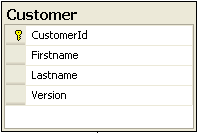 1:n
m:n
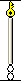 1:n
1:n
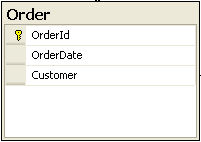 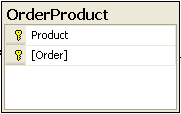 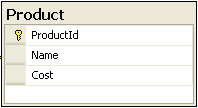 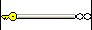 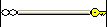 Customer has one or more Orders
Q: How do we model this statement in an Object-Oriented world?
A: as a collection of Orders held within the Customer class
We say “the Customer object contains a collection of Orders”

public class Customer
{ 	
	//…
	private IList<Order> _orders;
	//with appropriate getter and setter 
}
Order belongs to One Customer
Q: How do we model this statement in an Object-Oriented world?
A: as a single Customer object held within the Order class
We say “the Order object contains a Customer”

public class Order
{ 	
	//…
	private Customer _customer;
	//with appropriate getter and setter 
}
Notable points about this OO approach
Both sides of the relationship are represented within the model
Customer has a collection of Order objects
Order object has its related Customer
The relationship can be said to be represented both forwards and backwards
‘inverse’
Allows traversal of the relationship in both directions
From a Customer (parent) to its Orders (children)
From an Order (child) to its Customer (parent)
How would you do this in SQL?
Traversal from Parent to Children
As an inner join on the Child table
select * from Customer c inner join Order o on c.CustomerId=o.CustomerId where o.CustomerId = 1

Traversal from Child to Parent
As an inner join on the Parent table
select * from Order o inner join Customer c on o.CustomerId = c.CustomerId where o.OrderId = 1
How would you do this in objects?
Traversal from Parent to Children
By accessing the collection of Children
		Customer.Orders[…]

Traversal from Child to Parent
By accessing the member Parent object
		Order.Customer

Which do you prefer, SQL or OO ?  
Revenge of the Mapping Files!
Q: How does NHibernate manage relations between objects?
A: Via the mapping files (*.hbm.xml)
Just like everything else about NHibernate
Mapping files…
Define relations between objects
One-to-one
One-to-many
Many-to-one
Many-to-many
Control cascade behavior on relations
Cascade updates
Cascade deletes
Control bidirectional navigation between parents and children
NHibernate Collection Types
Several types of collections are supported/defined
Bag
Collection of objects, each element can repeat { 1, 2, 2, 3, 4, 4 }
Implemented as an IList or IList<T>
Set
Collection of objects, each element must be unique { 1, 2, 3, 4 }
Implemented as an ISet  or ISet<T>
ISet is provided by the Iesi.Collections.dll library
List
Collection of objects with integer indices
each element can repeat {  {1, “Steve”}, {2, “Joe”}, {3, “Steve”} }
Implemented as ArraryList or IList<T>
Map
Collection of key, value pairs {  {“Steve”, 30}, {“Joe”, 123}, {“Sam”, 20} }
Implemented as hashtable or IDictionary<TKey, TValue>
In practice, mappings of collections are most often implemented as Sets
This most-closely approximates the relational DB model (unique members)
NHibernate Parent Collection Mappings
Parent Entity Mapping defines…
Collection type (Bag, Set, List, Map)
Cardinality of relation to children (1:n, n:1, m:n)
Cascade behavior on save/update/delete
And orphans~!
Who is responsible for the updating of the children
Inverse=“true”
Child is responsible for maintaining the relationship
Inverse=“false”
Parent is responsible for maintaining the relationship
NHibernate Child  Collection Mappings
Child Entity Mapping defines…
Very little 
Often just a pointer to support navigation back to the parent entity
Cardinality of relation back to parent (1:n, n:1, m:n)
Criteria API – Nested Constraints on the Object Graph
Firstname = “Steve”
Customer
Orders
OrderDate > 2/1/2008
Products
Name = “Yo-Yo”
ISession.CreateCriteria<Customer>()
	.Add(Restrictions.Eq(“Firstname”, “Steve”))
	.CreateCriteria(“Orders”)
	.Add(Restrictions.Gt(“OrderDate”, new DateTime(2008, 2, 1))
	.CreateCriteria(“Products”)
	.Add(Restrictions.Eq(“Name”, “Yo-Yo”))
	.List<Customer>();
The trouble with deep Object Graphs
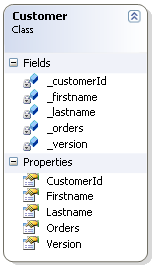 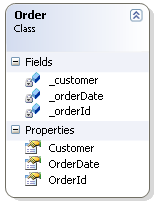 H E L P ! ! !
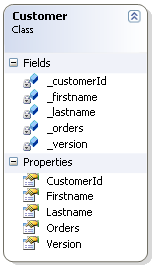 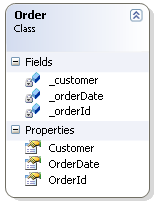 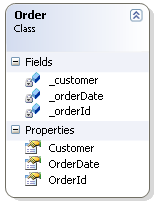 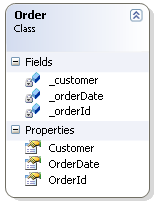 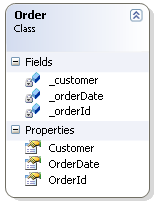 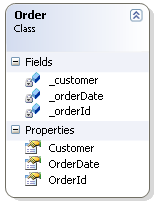 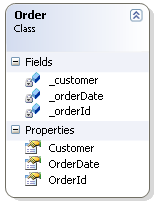 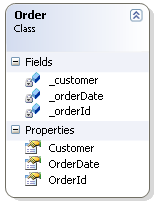 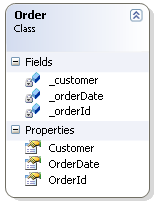 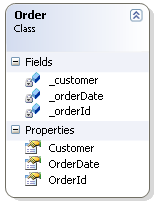 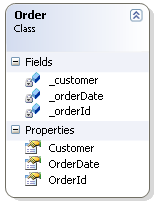 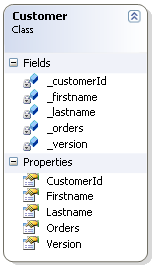 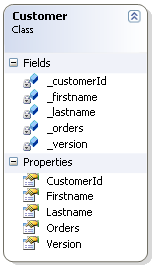 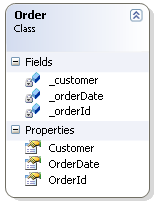 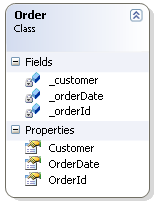 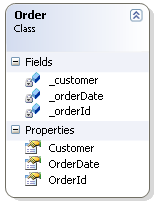 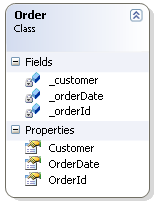 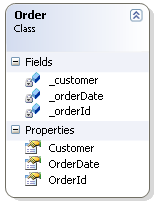 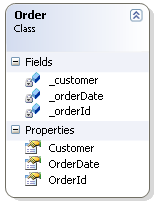 Understanding Lazy Loading
The First concept of Lazy-Loading:
Lazy-loading is perhaps the worst-named concept in all of technology
Except perhaps for “Windows ME” 
The Second concept of Lazy-Loading:
Think of it like ‘load-on-demand’
or ‘delayed loading’
or ‘just-in-time loading’
Lazy = “Why do today what you can put off until tomorrow?”
Implementation:
The Proxy Pattern (go back and read your GOF book )
Lazy Loading in Action
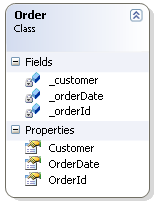 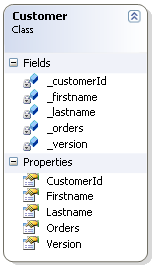 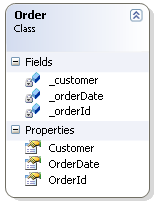 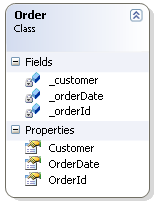 Proxy Object
Now let’s Write Some Code!
5-Minute Break!
Concepts
Modeling Components
Components – A Richer Object Model
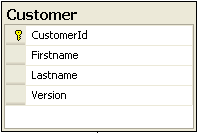 public class Name
Customer.Name.Firstname
Customer.Name.Lastname
Customer.Name.Fullname
Q: what do we do if we want to add a Fullname property to our Customer?
One Answer: Customer.Fullname
this means the logic to assemble Fullname from Firstname and Lastname is in our Customer Class
Does this make good OO sense?
If other classes (Vendor, Shipper, etc.) also need to assemble Fullnames from their own Firstname and Lastname values, this logic would be repeated in all these classes
Better Answer: factor out a component (new class) to encapsulate this work
Improve the richness of our object model
No change to the database side of the fence 
Now let’s Write Some Code!
Concepts
Modeling Object Inheritance
Table-Per-Concrete-Class Model
The strategy we have used thus far
Why?
No inheritance in our Object Model (yet!)
Each Concrete Class is persisted to its own table
Pros:
Simple, easy to understand, easy to maintain
Easy to extend (just add another table!)
Cons:
Inheritance Hierarchies aren’t represented in the database
You can still maintain them in your code, but no database representation of the hierarchy
Polymorphic queries not supported
Table-Per-Class-Hierarchy Model
Entire Class Hierarchy is persisted to a single table
From Interface/Abstract class at the top all the way down to implementation classes at the bottom
How?
Extend the table to include additional fields needed by the subclasses
These fields must be nullable, since they aren’t used by the other superclasses in the same table
Provide a ‘discriminator’ column to tell NHibernate which rows are for which classes
Pros:
Supports polymorphic queries
Scales well (all polymorphic queries hit the single table)
Easy to extend (just add fields for each new class!)
Cons:
Fields that extend subclasses in the table must be nullable
So no nullable field semantics supported for business reasons
Awkward to look at from the non-NHibernate world
Assuming you have 1000s of null-values in your table!
Table-Per-Subclass Model
Each class in the Class Hierarchy is persisted to a separate table
One table for the Interface/Abstract class
Another for each implementation class
Another for each derived class
And so on down the hierarchy
How?
NHibernate joins the needed tables together to construct your entity
Maintains FK relations between the tables for you
Pros:
Supports polymorphic queries
Easy to extend (just add another table for each new class!)
The database schema looks very much like your class diagram
Cons:
Point of scalability concern: entity persistence will require joins across the tables
Polymorphic queries will require a less-efficient (left) outer join
Now let’s Write Some Code!
Summer of NHibernate
Session 01:	Setup and Basic Usage Pattern
Session 02:	Exploring Query Methods and Syntax
Session 02a:	Exploring Query Methods and Syntax
Session 03:	Exploring INSERT, UPDATE, and DELETE Semantics
Session 04:	Exploring Transactions and Concurrency
Session 05:	Modeling Foreign-Key Relationships in NHibernate
Session 06:	Advanced Querying of Child Collections
Session 07:	Exploring m:n Relationships, Views, and Components
Session 08:	Techniques for Data-Driven Modeling
Session 09:	Effective Model-Driven Schemas
Session 10:	Stored Procedures and Interceptors
Session 11:	Modeling Inheritance in the Database
Session 12:	Detached Objects, Detached Criteria, working without a Session
Session 13:	Managing Session Lifecycle in a Stateless Web Application
Session 14:	Migrating to NHibernate 2.0 and further Exploration
~fini~
http://www.SummerOfNHibernate.com